ANALÝZA PRÁCE POUŽÍVATEĽA S WEBOVÝM PREHLIADAČOM
Bakalárska práca
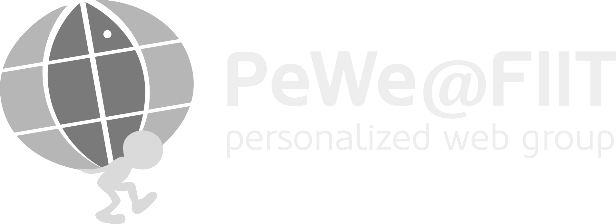 Autor: Mário Hunka
Vedúci práce: Ing. Martin Labaj
Úvod
Paralelné prehliadanie – pomocou viacerých kariet
Problémy
Narúšanie tlačidla späť
Osobitný systém manažmentu
Manažment kariet
Motivácia
Odporúčania
Rozšírenia na uľahčenie práce s webovým prehliadačom (Urýchlenie navigácie)
Optimalizácie (Page Visibility API)
2/24
Súvisiace štúdie
3/24
Ciele
Vytvoriť model identifikácie karty
Nájsť vplývajúce faktory
Hierarchia faktorov
Urýchlenie navigácie medzi kartami v prehliadači
4/24
Experiment
12 ľudí – bežní používatelia
Skupinovo v UX Class – 2 sedenia
2 úlohy
EyeTracker 60Hz – jedna snímka ~ 16ms
Rozdielne od iných štúdií
Údaj o pozícií ľavého a pravého oka
5/24
Prvá časť
Kúpiť:
Notebook/fotoaparát
Tablet
Hotel + letenky
Budget 1500€
Časovo neobmedzená úloha 
Google Chrome
RenameTab rozšírenie
6/24
Druhá časť
12 snímok webového prehliadača
Ukázať myšou na požadovanú kartu podľa inštrukcie

Inštrukcia 3s
Snímka 5s
7/24
8
Premenovanie kariet
Rozšírenie Google Chrome (RenameTab)
Premenovať kartu vlastným názvom
Nepoužívali RenameTab (3)
Po dokončení určitej úlohy (5)
Aktívne používali (4)
9/24
10/24
64
212
30.7%
premenovaných
celkovo
otvorených
MODEL
11/24
Aktívnosť karty
12/24
Aktívnosť karty
13/24
Aktívnosť karty
Prvá/stredná/posledná karta aktívna
Rozmiestnené medzi 12 predložených snímok (nie za sebou)
Čítajú používatelia vždy zľava doprava?
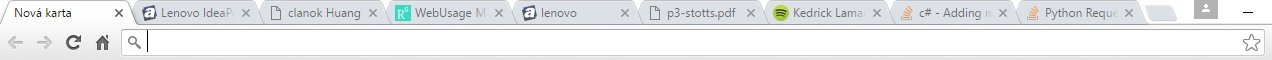 smer čítania
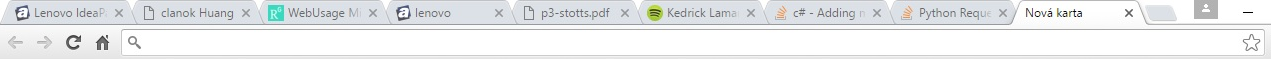 smer čítania
14/24
premenovaná
pôvodná
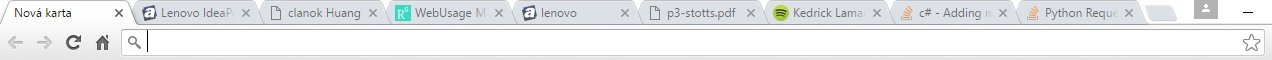 15/24
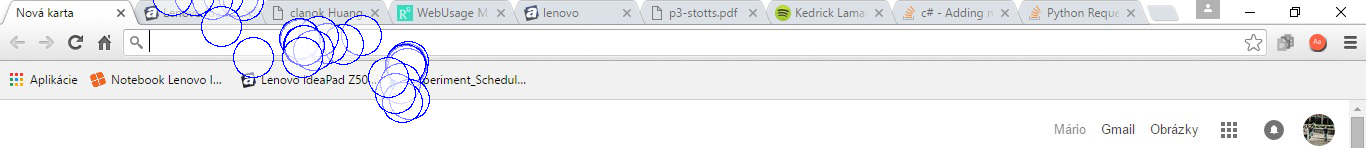 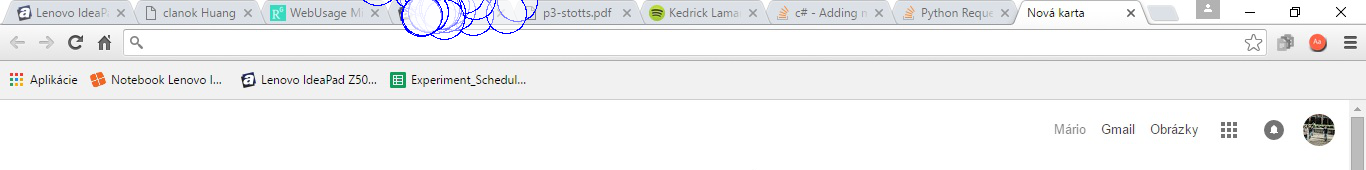 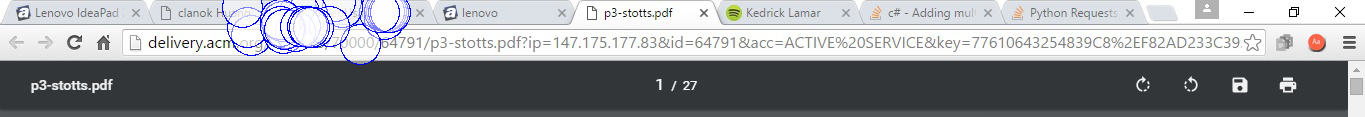 Smer čítania (rýchlosť nájdenia karty) sa mení podľa karty, ktorá je aktívna.
16/24
Aktívnosť karty
17/24
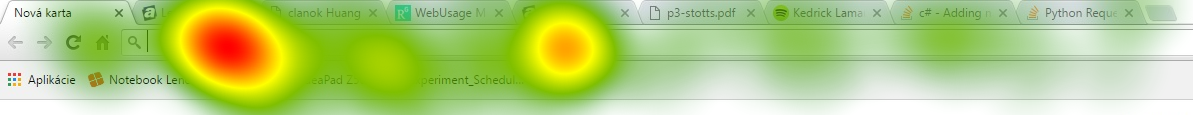 Karta s notebookom Lenovo na stránke Alza – v prehliadači bola otvorená takáto karta 2x, jedna s pôvodným názvom, jedna premenovaná
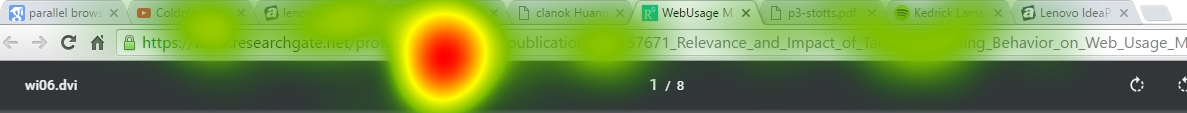 Karta s názvom Coldplay na Spotify – v prehliadači bola otvorená karta s názvom Coldplay na rôznych službách – Youtube a Spotify
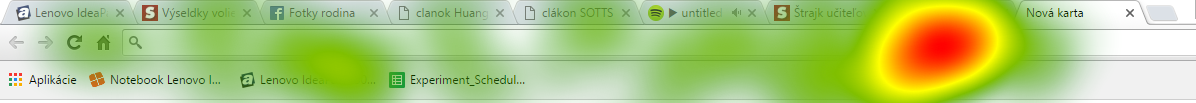 Karta s rodinnými fotkami na Twitteri – v prehliadači boli otvorené rodinné fotky na rôznych službách – Facebook a Twitter
18/24
Aktívnosť karty
19/24
Vzdialenosť očí
Vzdialenosť medzi súradnicou ľavého a pravého oka
Zo začiatku vyššia (0-0,5s)
Pri fixácií menšia

Rozdiel vzdialenosti očí v čase hľadania a fixácie karty ~ 18px
20/24
Snímka 01
Snímka 02
Snímka N
P 01
D
D
D
Priemer účastníka 01
D
D
D
P 02
Priemer účastníka 02
P N
D
D
D
Priemer všetkých účastníkov
Priemer účastníka N
Priemer všetkých snímok
Priemer snímky N
Priemer snímky 01
Priemer snímky 02
21/24
Min 	    – 	0,73s 	~ snímka č. 44
Priemer –	1,58s 	~ snímka č. 98
  Max 	      – 	  2,4	  ~ snímka č. 150
22/24
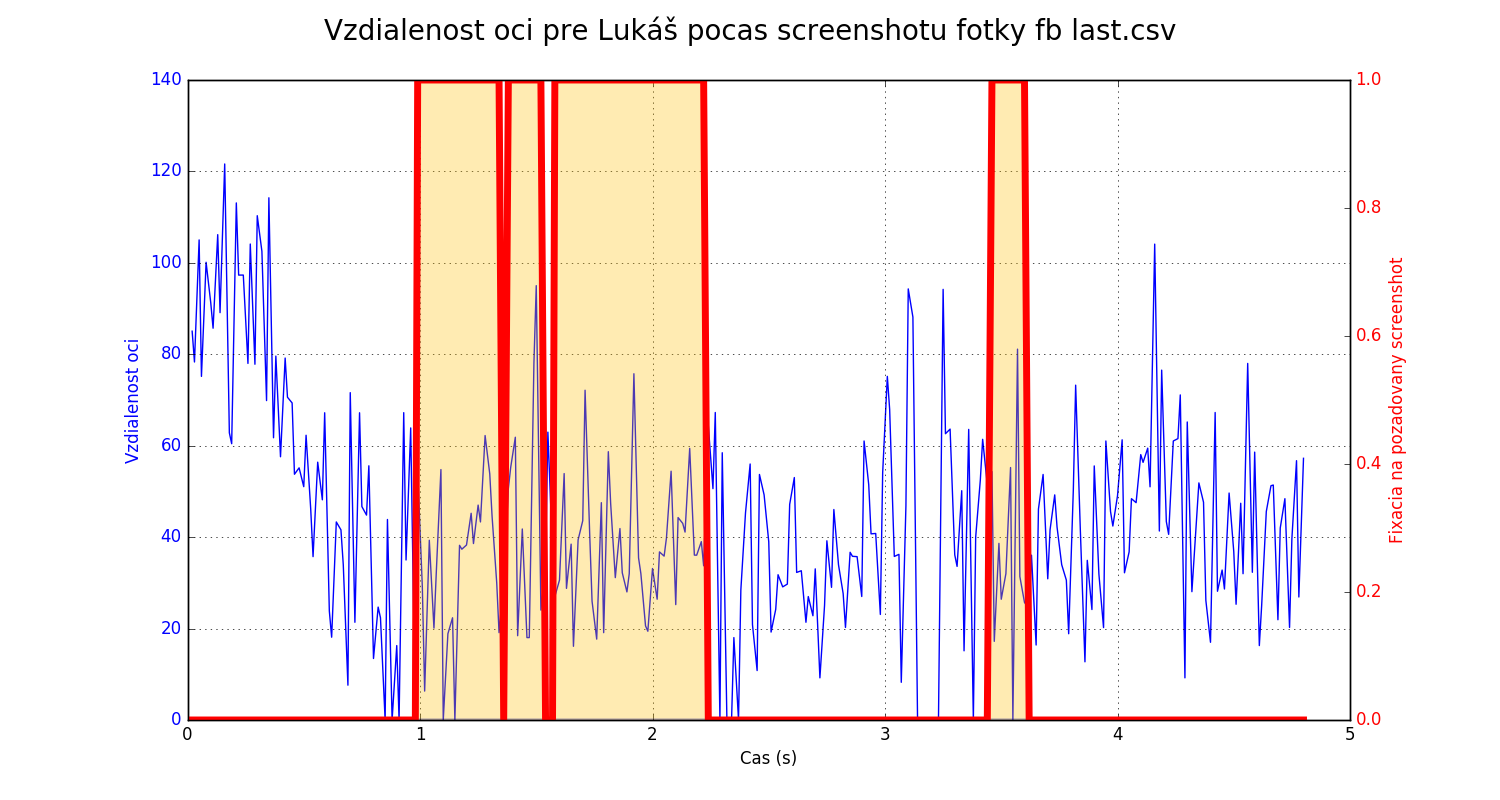 Priemerná vzdialenosť očí [px]
77,25
59,18
76,51
65,67
po prvej fixácií
ostatné fixácie
pred prvou fixáciou
počas prvej fixácie
23/24
Zhrnutie
Experiment v UX Class s 12 ľuďmi
Model identifikácie karty
Logo
Názov karty
Aktívnosť karty
Vzdialenosť očí
Výhľady do budúcna:
Experiment s predložením viacerých snímok (overenie zistených výsledkov)
Variabilné snímky (nie len prehliadač) – ako sa mení vzdialenosť očí ?
Rozšírenie do prehliadača (zoskupovanie kariet podľa loga, čistič nenavštívených kariet, prepínanie kariet očami...)
24/24